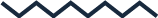 Stanford
Hintz
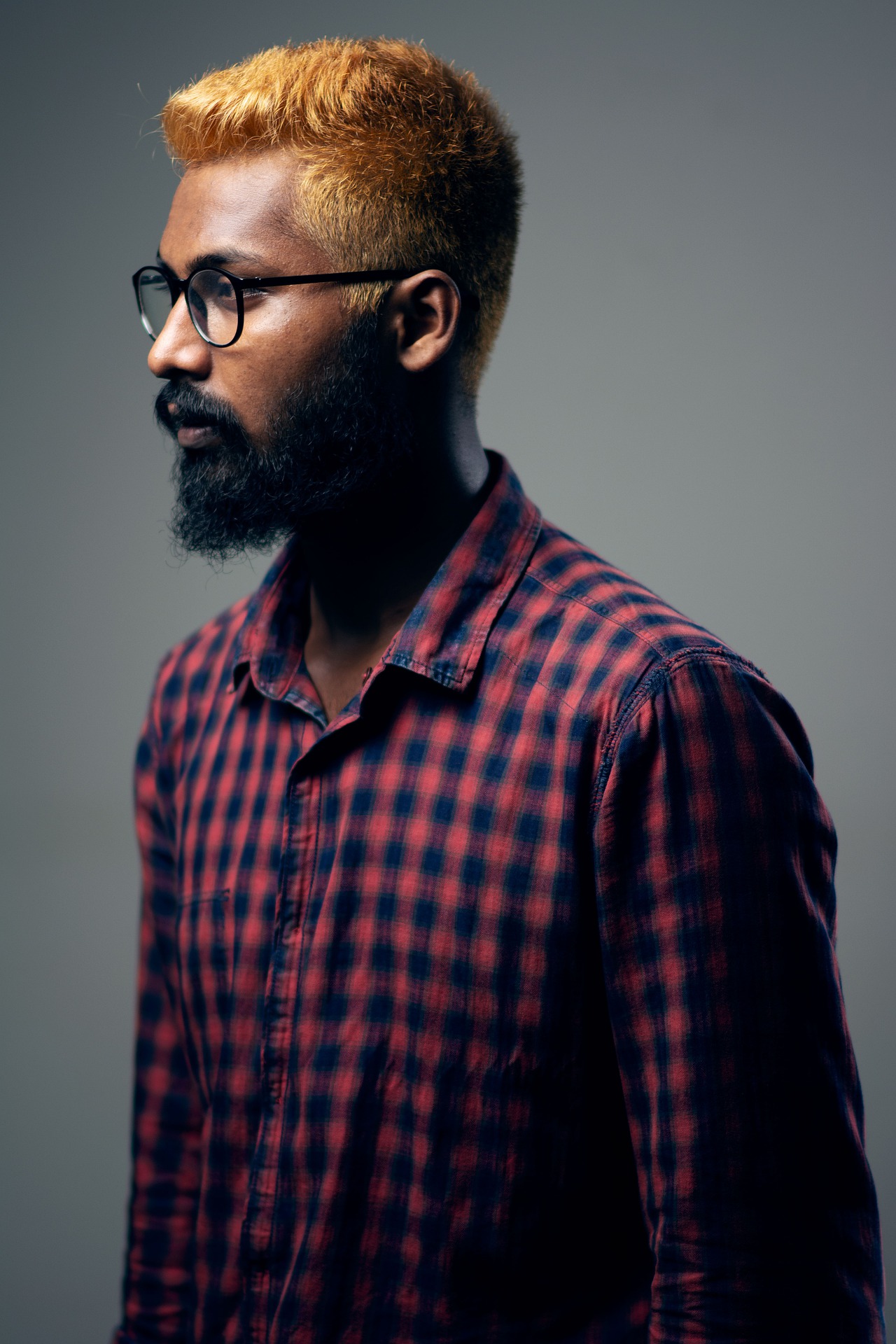 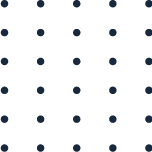 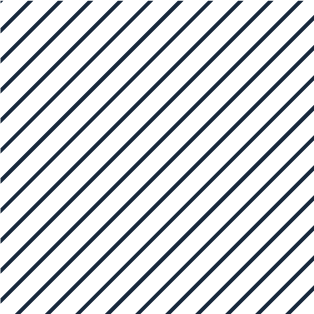 Project Manager
Personal Profile
Lorem ipsum dolor sit amet, consectetuer adipiscing elit, sed diam nonummy nibh euismod tincidunt ut laoreet dolore magna aliquam erat volutpat. Ut wisi enim ad minim veniam, quis nostrud exerci tation ullamcorper.
Academic Profile
Skills and Abilities
Event planning
Project management
Strong communication and interpersonal skills
Fast learner
Team player
Hard working
Motivated and dedicated
AAS in Business Management
Pink Lake University
Class of 2014
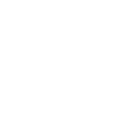 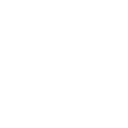 Pink Lake High School
Valedictorian
Class of 2010
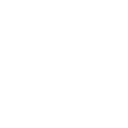 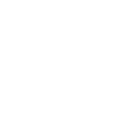 Employment History
Strengths
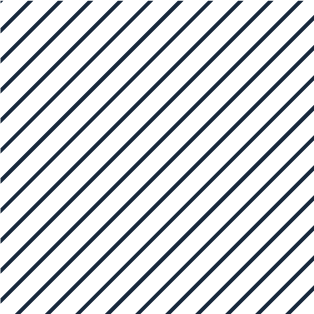 Project Manager
Honesty
Loyalty
Accuracy
Enthusiastic
Leading
Good judgment
Pink Lake University
2015 - Present
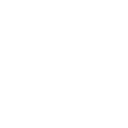 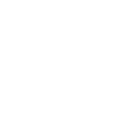 Project Manager Intern
Madman Design House
2014 - 2015
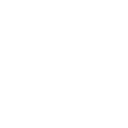 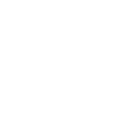 Contact
Interests
New York, JS.
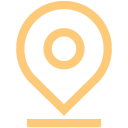 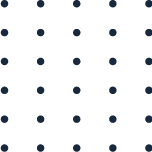 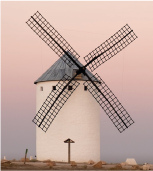 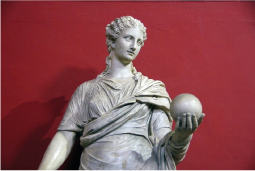 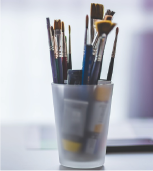 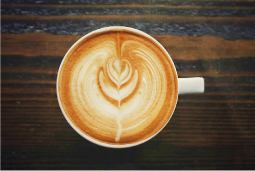 (123) 456-7890
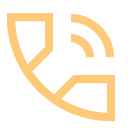 mail@domain.ltd
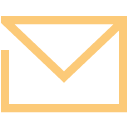 domain.ltd
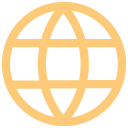 Travel
Museum
Paint
drawing
Сoffee
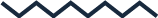